Cal-GETC - Overview and Discussion
Traditional Transfer
Lower-Division General Education
Traditional Transfer
Lower-Division General Education
California State University General Education Breadth (CSU GE)
Traditional Transfer
Lower-Division General Education
California State University General Education Breadth (CSU GE)
39 semester units
Traditional Transfer
Lower-Division General Education
California State University General Education Breadth (CSU GE)
39 semester units

Intersegmental General Education Transfer Curriculum (IGETC)
Traditional Transfer
Lower-Division General Education
California State University General Education Breadth (CSU GE)
39 semester units

Intersegmental General Education Transfer Curriculum (IGETC)
34 semester units for transfer to UC
Traditional Transfer
Lower-Division General Education
California State University General Education Breadth (CSU GE)
39 semester units

Intersegmental General Education Transfer Curriculum (IGETC)
34 semester units for transfer to UC
37 semester units for transfer to CSU
Traditional Transfer
Lower-Division General Education
California State University General Education Breadth (CSU GE)
39 semester units

Intersegmental General Education Transfer Curriculum (IGETC)
34 semester units for transfer to UC
37 semester units for transfer to CSU
Satisfies lower-division GE for all CSU campuses and at most UC campuses
AB 928
AB 928
Charged the Intersegmental Council of Academic Senates (ICAS) to create a single lower-division general education transfer pattern
AB 928
Charged the Intersegmental Council of Academic Senates (ICAS) to create a single lower-division general education transfer pattern
Maximum of 34 units to match IGETC
AB 928
Charged the Intersegmental Council of Academic Senates (ICAS) to create a single lower-division general education transfer pattern
Maximum of 34 units to match IGETC 
Must satisfy all transfer requirements to the CSU and UC system
AB 928
Charged the Intersegmental Council of Academic Senates (ICAS) to create a single lower-division general education transfer pattern
Maximum of 34 units to match IGETC 
Must satisfy all transfer requirements to the CSU and UC system
Exact same requirements for CSU and UC transfer students
AB 928
Charged the Intersegmental Council of Academic Senates (ICAS) to create a single lower-division general education transfer pattern
Maximum of 34 units to match IGETC 
Must satisfy all transfer requirements to the CSU and UC system
Exact same requirements for CSU and UC transfer students
No “STEM version” like for a few STEM Associate Degree for Transfer (AD-T) programs (6 less units that must be taken after transfer)
AB 928
Charged the Intersegmental Council of Academic Senates (ICAS) to create a single lower-division general education transfer pattern
Maximum of 34 units to match IGETC 
Must satisfy all transfer requirements to the CSU and UC system
Exact same requirements for CSU and UC transfer students
No “STEM version” like for a few STEM Associate Degree for Transfer (AD-T) programs (6 less units that must be taken after transfer)
Allows for approved STEM AD-T programs to be up to 66 units
California General Education TransferCurriculum (Cal-GETC)
California General Education TransferCurriculum (Cal-GETC)
Area 1: English Communication (9 units)
California General Education TransferCurriculum (Cal-GETC)
Area 1: English Communication (9 units)
1A English Composition (3 units)
California General Education TransferCurriculum (Cal-GETC)
Area 1: English Communication (9 units)
1A English Composition (3 units)
1B Critical Thinking (3 units)
California General Education TransferCurriculum (Cal-GETC)
Area 1: English Communication (9 units)
1A English Composition (3 units)
1B Critical Thinking (3 units)
1C Oral Communication (3 units)
California General Education TransferCurriculum (Cal-GETC)
Area 1: English Communication (9 units)
1A English Composition (3 units)
1B Critical Thinking (3 units)
1C Oral Communication (3 units)
Area 2: Mathematical Concepts & Quantitative Reasoning (3 units)
California General Education TransferCurriculum (Cal-GETC)
Area 1: English Communication (9 units)
1A English Composition (3 units)
1B Critical Thinking (3 units)
1C Oral Communication (3 units)
Area 2: Mathematical Concepts & Quantitative Reasoning (3 units)
Area 3: Arts and Humanities (3 units)
California General Education TransferCurriculum (Cal-GETC)
Area 1: English Communication (9 units)
1A English Composition (3 units)
1B Critical Thinking (3 units)
1C Oral Communication (3 units)
Area 2: Mathematical Concepts & Quantitative Reasoning (3 units)
Area 3: Arts and Humanities (3 units)
3A Arts (3 units)
California General Education TransferCurriculum (Cal-GETC)
Area 1: English Communication (9 units)
1A English Composition (3 units)
1B Critical Thinking (3 units)
1C Oral Communication (3 units)
Area 2: Mathematical Concepts & Quantitative Reasoning (3 units)
Area 3: Arts and Humanities (3 units)
3A Arts (3 units)
3B Humanities (3 units)
California General Education TransferCurriculum (Cal-GETC)
Area 1: English Communication (9 units)
1A English Composition (3 units)
1B Critical Thinking (3 units)
1C Oral Communication (3 units)
Area 2: Mathematical Concepts & Quantitative Reasoning (3 units)
Area 3: Arts and Humanities (3 units)
3A Arts (3 units)
3B Humanities (3 units)
Area 4: Social and Behavioral Sciences (6 units)
California General Education TransferCurriculum (Cal-GETC)
Area 1: English Communication (9 units)
1A English Composition (3 units)
1B Critical Thinking (3 units)
1C Oral Communication (3 units)
Area 2: Mathematical Concepts & Quantitative Reasoning (3 units)
Area 3: Arts and Humanities (3 units)
3A Arts (3 units)
3B Humanities (3 units)
Area 4: Social and Behavioral Sciences (6 units)
Two academic disciplines required
California General Education TransferCurriculum (Cal-GETC)
Area 1: English Communication (9 units)
1A English Composition (3 units)
1B Critical Thinking (3 units)
1C Oral Communication (3 units)
Area 2: Mathematical Concepts & Quantitative Reasoning (3 units)
Area 3: Arts and Humanities (3 units)
3A Arts (3 units)
3B Humanities (3 units)
Area 4: Social and Behavioral Sciences (6 units)
Two academic disciplines required
Area 5: Physical and Biological Sciences (7 units)
California General Education TransferCurriculum (Cal-GETC)
Area 1: English Communication (9 units)
1A English Composition (3 units)
1B Critical Thinking (3 units)
1C Oral Communication (3 units)
Area 2: Mathematical Concepts & Quantitative Reasoning (3 units)
Area 3: Arts and Humanities (3 units)
3A Arts (3 units)
3B Humanities (3 units)
Area 4: Social and Behavioral Sciences (6 units)
Two academic disciplines required
Area 5: Physical and Biological Sciences (7 units)
5A Physical Science (3 units)
California General Education TransferCurriculum (Cal-GETC)
Area 1: English Communication (9 units)
1A English Composition (3 units)
1B Critical Thinking (3 units)
1C Oral Communication (3 units)
Area 2: Mathematical Concepts & Quantitative Reasoning (3 units)
Area 3: Arts and Humanities (3 units)
3A Arts (3 units)
3B Humanities (3 units)
Area 4: Social and Behavioral Sciences (6 units)
Two academic disciplines required
Area 5: Physical and Biological Sciences (7 units)
5A Physical Science (3 units)
5B Biological Science (3 units)
California General Education TransferCurriculum (Cal-GETC)
Area 1: English Communication (9 units)
1A English Composition (3 units)
1B Critical Thinking (3 units)
1C Oral Communication (3 units)
Area 2: Mathematical Concepts & Quantitative Reasoning (3 units)
Area 3: Arts and Humanities (3 units)
3A Arts (3 units)
3B Humanities (3 units)
Area 4: Social and Behavioral Sciences (6 units)
Two academic disciplines required
Area 5: Physical and Biological Sciences (7 units)
5A Physical Science (3 units)
5B Biological Science (3 units)
5C Laboratory (1 unit)
CSU General Education Breadth
Area A: English Language Communication and Critical Thinking (9 units)
A1 Oral Communication (3 units)
A2 Written Communication (3 units)
A3 Critical Thinking (3 units)
Area B: Scientific Inquiry and Quantitative Reasoning (9 units)
B1 Physical Science (3 units)
B2 Life Science (3 units)
B3 Laboratory Activity (0-1 units)
B4 Mathematics/Quantitative Reasoning (3 units)
Area C: Arts and Humanities (9 units)
C1 Arts (3 units)
C2 Humanities (3 units)
At least one more C1 or C2 (3 units)
Area D: Social Sciences (6 units)
Area E: Lifelong Learning and Self-Development (3 units)
Area F: Ethnic Studies (3 units)
CSU General Education Breadth
Area A: English Language Communication and Critical Thinking (9 units)
A1 Oral Communication (3 units)
A2 Written Communication (3 units)
A3 Critical Thinking (3 units)
Area B: Scientific Inquiry and Quantitative Reasoning (9 10 units)
B1 Physical Science (3 units)
B2 Life Science (3 units)
B3 Laboratory Activity (0-1 units)
B4 Mathematics/Quantitative Reasoning (3 units)
Area C: Arts and Humanities (9 6 units)
C1 Arts (3 units)
C2 Humanities (3 units)
At least one more C1 or C2 (3 units)
Area D: Social Sciences (6 units)
Area E: Lifelong Learning and Self-Development (3 units)
Area F: Ethnic Studies (3 units)
IGETC
Area 1: English Communication (6-9 units)
1A English Composition (3 units)
1B Critical Thinking (3 units)
1C Oral Communication (3 units) CSU only
Area 2A: Mathematical Concepts and Quantitative Reasoning (3 units)
Area 3: Arts and Humanities (9 units)
3A Arts (3 units)
3B Humanities (3 units)
At least one more 3A or 3B (3 units)
Area 4: Social and Behavioral Sciences (6 units)
Two academic disciplines required
Area 5: Physical and Biological Sciences (7 units)
5A Physical Science (3 units)
5B Biological Science (3 units)
5C Laboratory Science Requirement (1 unit)
Area 6A: Language Other than English (0 units) UC only
Area 7: Ethnic Studies (3 units)
IGETC
Area 1: English Communication (6-9 units)
1A English Composition (3 units)
1B Critical Thinking (3 units)
1C Oral Communication (3 units) CSU only
Area 2A: Mathematical Concepts and Quantitative Reasoning (3 units)
Area 3: Arts and Humanities (9 6 units)
3A Arts (3 units)
3B Humanities (3 units)
At least one more 3A or 3B (3 units)
Area 4: Social and Behavioral Sciences (6 units)
Two academic disciplines required
Area 5: Physical and Biological Sciences (7 units)
5A Physical Science (3 units)
5B Biological Science (3 units)
5C Laboratory Science Requirement (1 unit)
Area 6A: Language Other than English (0 units) UC only
Area 7: Ethnic Studies (3 units)
Key Differences
Key Differences
Grading
Key Differences
Grading
CSUGE: D grades allowed in Areas B1, B2, B3, C, D, E, F.
Key Differences
Grading
CSUGE: D grades allowed in Areas B1, B2, B3, C, D, E, F.
IGETC: all grades must be C or higher or “P”
Key Differences
Grading
CSUGE: D grades allowed in Areas B1, B2, B3, C, D, E, F.
IGETC: all grades must be C or higher or “P”
Cal-GETC: all grades must be C or higher or “P”
Key Differences
Grading
CSUGE: D grades allowed in Areas B1, B2, B3, C, D, E, F.
IGETC: all grades must be C or higher or “P”
Cal-GETC: all grades must be C or higher or “P”
Transfer
Key Differences
Grading
CSUGE: D grades allowed in Areas B1, B2, B3, C, D, E, F.
IGETC: all grades must be C or higher or “P”
Cal-GETC: all grades must be C or higher or “P”
Transfer
CSUGE: course must be baccalaureate level (determined by CCC)
Key Differences
Grading
CSUGE: D grades allowed in Areas B1, B2, B3, C, D, E, F.
IGETC: all grades must be C or higher or “P”
Cal-GETC: all grades must be C or higher or “P”
Transfer
CSUGE: course must be baccalaureate level (determined by CCC) 
IGETC: courses must be UC transferable (determined by the UC)
Key Differences
Grading
CSUGE: D grades allowed in Areas B1, B2, B3, C, D, E, F.
IGETC: all grades must be C or higher or “P”
Cal-GETC: all grades must be C or higher or “P”
Transfer
CSUGE: course must be baccalaureate level (determined by CCC) 
IGETC: courses must be UC transferable (determined by the UC)
Cal-GETC: courses must be UC transferable (determined by the UC)
Key Differences
Grading
CSUGE: D grades allowed in Areas B1, B2, B3, C, D, E, F.
IGETC: all grades must be C or higher or “P”
Cal-GETC: all grades must be C or higher or “P”
Transfer
CSUGE: course must be baccalaureate level (determined by CCC) 
IGETC: courses must be UC transferable (determined by the UC)
Cal-GETC: courses must be UC transferable (determined by the UC)
Standards
Key Differences
Grading
CSUGE: D grades allowed in Areas B1, B2, B3, C, D, E, F.
IGETC: all grades must be C or higher or “P”
Cal-GETC: all grades must be C or higher or “P”
Transfer
CSUGE: course must be baccalaureate level (determined by CCC) 
IGETC: courses must be UC transferable (determined by the UC)
Cal-GETC: courses must be UC transferable (determined by the UC)
Standards
Critical Thinking: IGETC requires 5,000 words of writing
Key Differences
Grading
CSUGE: D grades allowed in Areas B1, B2, B3, C, D, E, F.
IGETC: all grades must be C or higher or “P”
Cal-GETC: all grades must be C or higher or “P”
Transfer
CSUGE: course must be baccalaureate level (determined by CCC) 
IGETC: courses must be UC transferable (determined by the UC)
Cal-GETC: courses must be UC transferable (determined by the UC)
Standards
Critical Thinking: IGETC requires 5,000 words of writing
Mathematics and Quantitative Reasoning: IGETC requires the course to be a baccalaureate level mathematics or statistics course; does not allow Math for Teachers or Trigonometry to count
Key Differences
Grading
CSUGE: D grades allowed in Areas B1, B2, B3, C, D, E, F.
IGETC: all grades must be C or higher or “P”
Cal-GETC: all grades must be C or higher or “P”
Transfer
CSUGE: course must be baccalaureate level (determined by CCC) 
IGETC: courses must be UC transferable (determined by the UC)
Cal-GETC: courses must be UC transferable (determined by the UC)
Standards
Critical Thinking: IGETC requires 5,000 words of writing
Mathematics and Quantitative Reasoning: IGETC requires the course to be a baccalaureate level mathematics or statistics course; does not allow Math for Teachers or Trigonometry to count
IGETC does not allow for practical or personal development courses
Key Differences
Grading
CSUGE: D grades allowed in Areas B1, B2, B3, C, D, E, F.
IGETC: all grades must be C or higher or “P”
Cal-GETC: all grades must be C or higher or “P”
Transfer
CSUGE: course must be baccalaureate level (determined by CCC) 
IGETC: courses must be UC transferable (determined by the UC)
Cal-GETC: courses must be UC transferable (determined by the UC)
Standards
Critical Thinking: IGETC requires 5,000 words of writing
Mathematics and Quantitative Reasoning: IGETC requires the course to be a baccalaureate level mathematics or statistics course; does not allow Math for Teachers or Trigonometry to count
IGETC does not allow for practical or personal development courses
Cal-GETC mirrors IGETC Standards
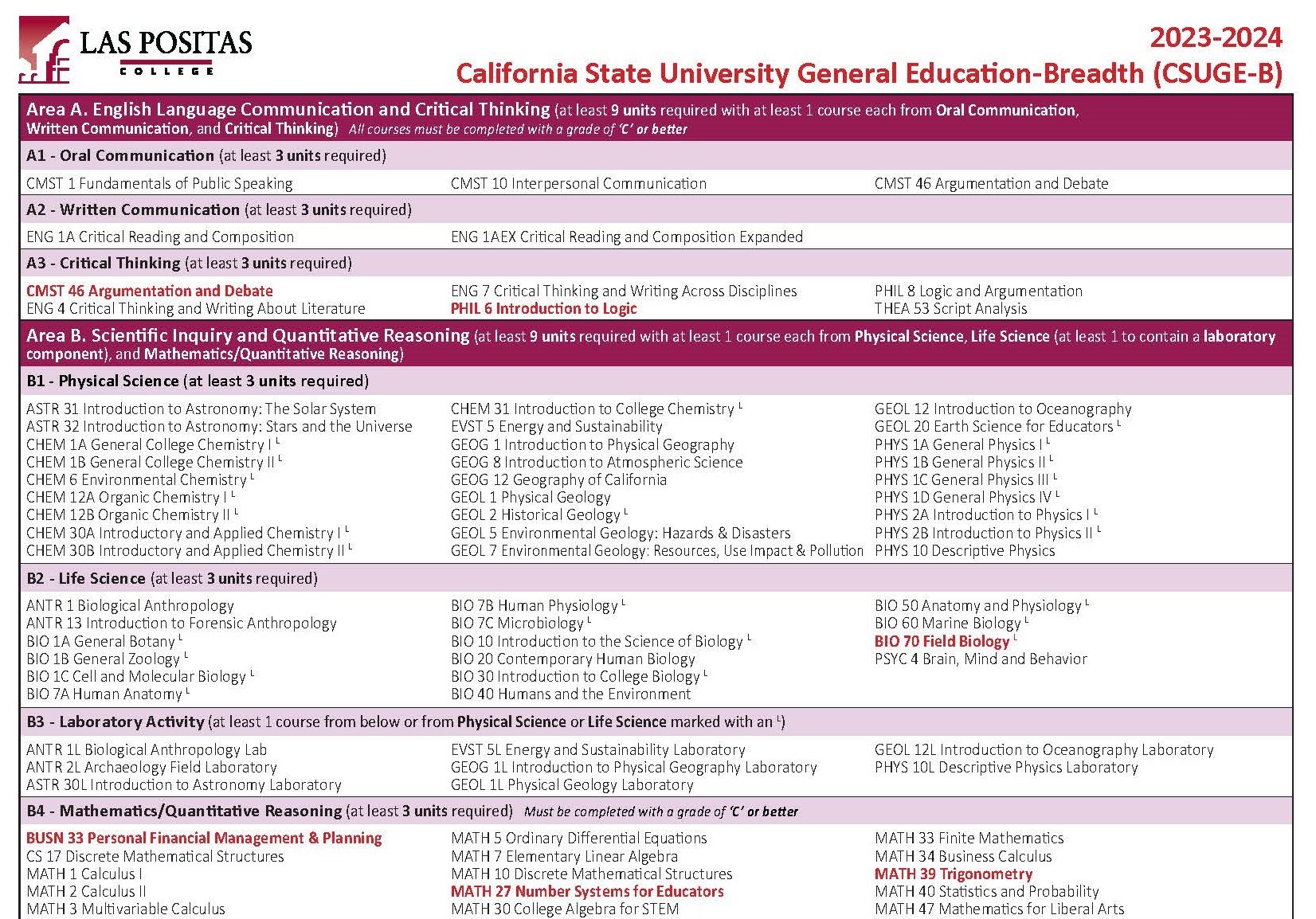 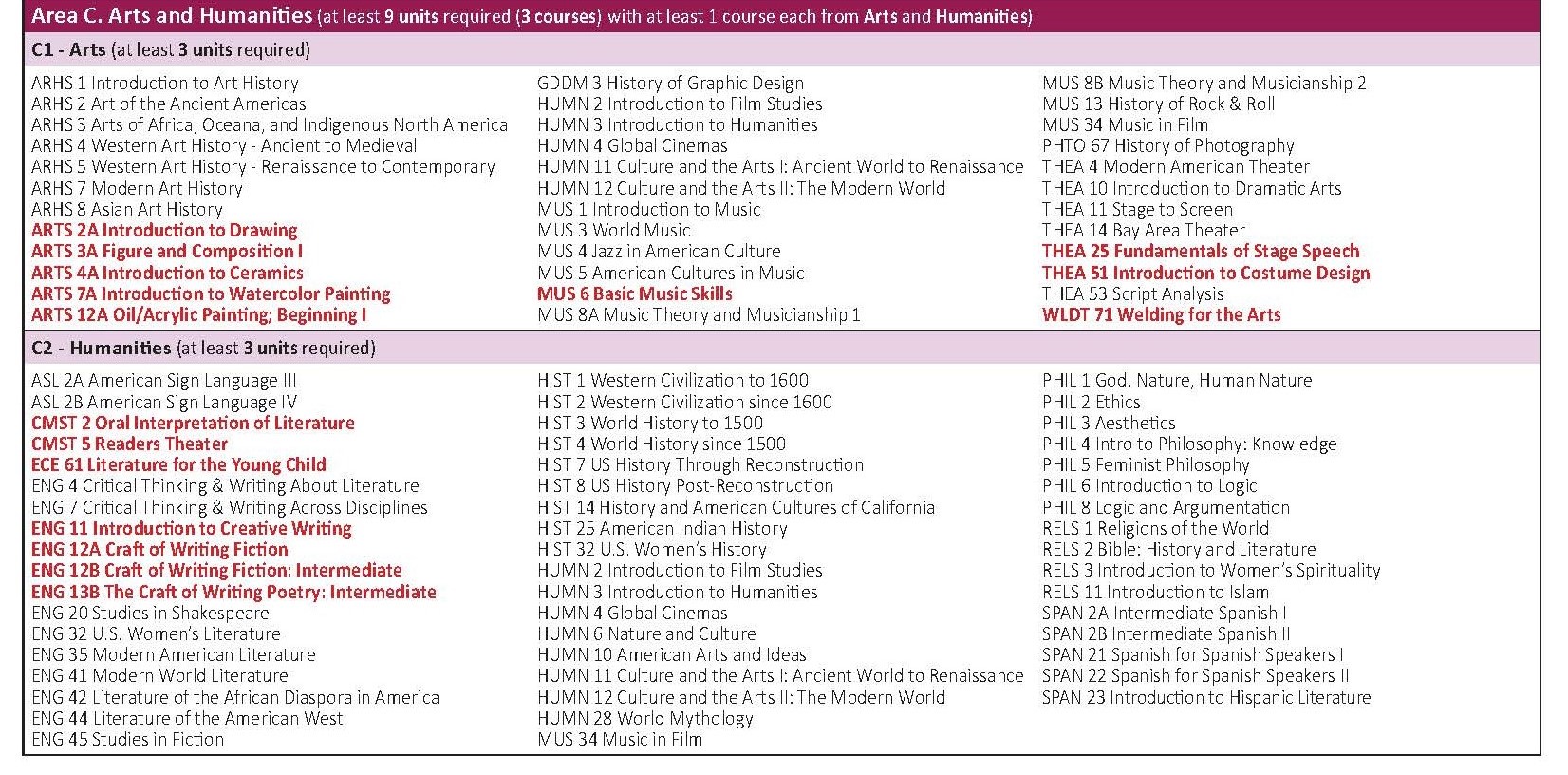 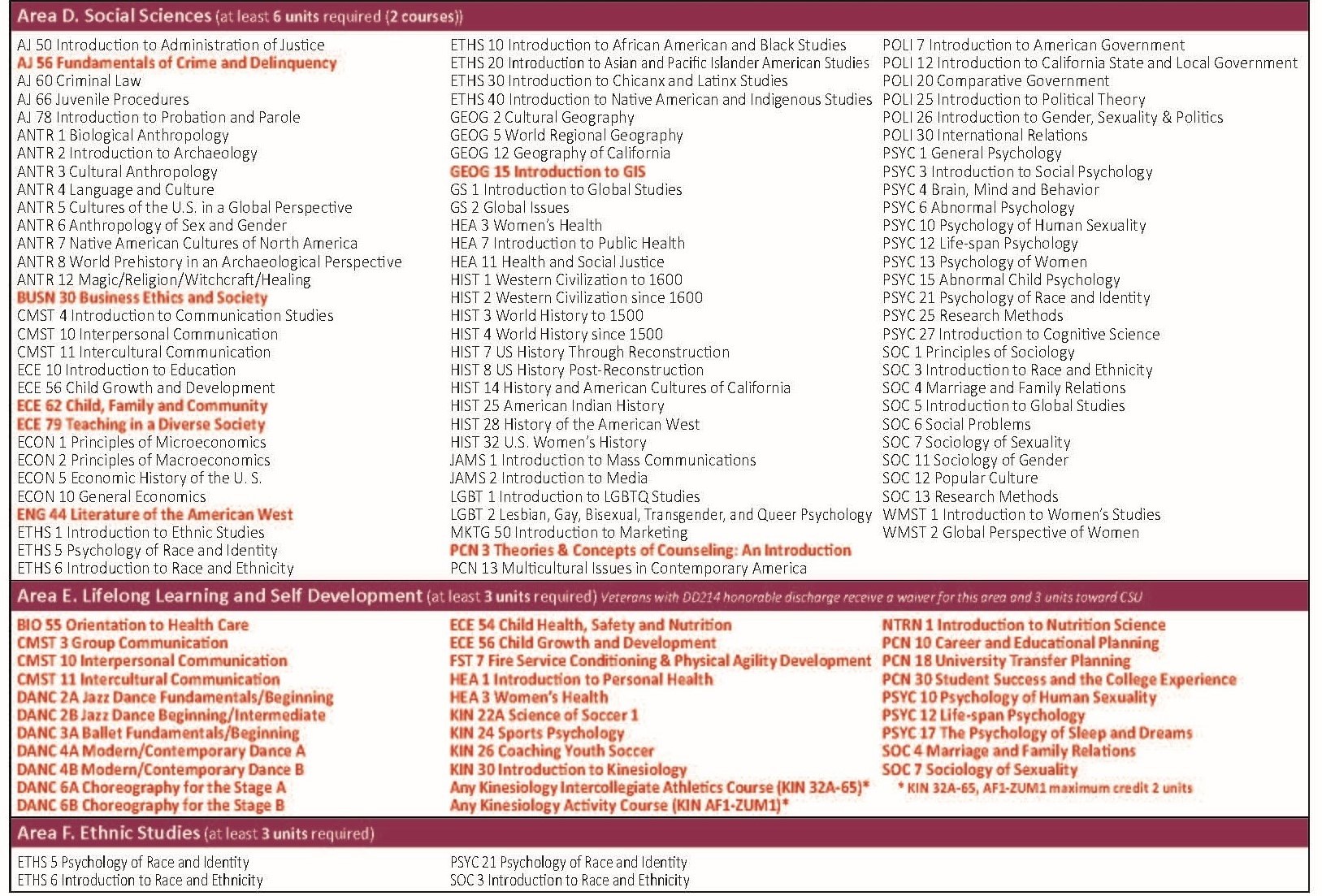 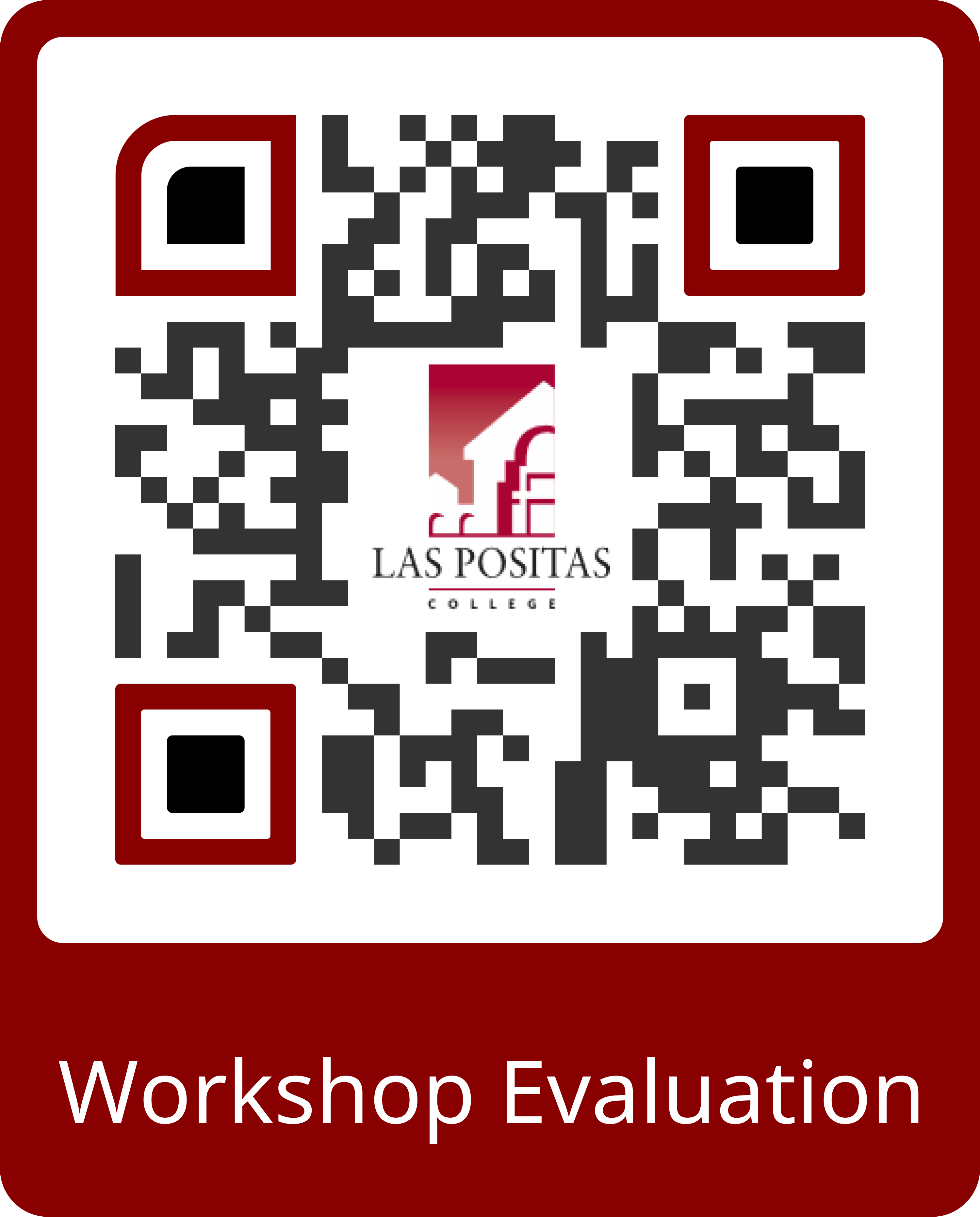